Решите круговые примеры
29 + 18
155 + 25
27+2
100 - 69
47 + 53
31 ∙ 5
126 - 99
30 + 96
180 : 6
Результат одного примера является началом другого
Составьте выражение к задаче
В полдень термометр показал температуру t⁰C, а к полуночи температура опустилась на р⁰С. Какую температуру показывал термометр в полночь? Найдите его значение:
       а) при t = 25, p = 7;
      б) при t = 34, p = 14.
Брату х лет, а его сестра на а лет моложе. Сколько лет сестре? При любых ли значениях х и а задача имеет смысл? Имеет ли она смысл, если х = 6, а = 8?
№ 304
Что можно сказать про эти равенства?
5 + 7 = 7 + 5
12 + (5 + 8) = (12 + 8) + 5
7 + 0 =7
68 – (18 + 5) = 68 – 18 – 5
(87 + 39) – 27 = (87 – 27) + 39
9 – 9 = 0
8 – 0 = 8
Запишите эти свойства с помощью букв.
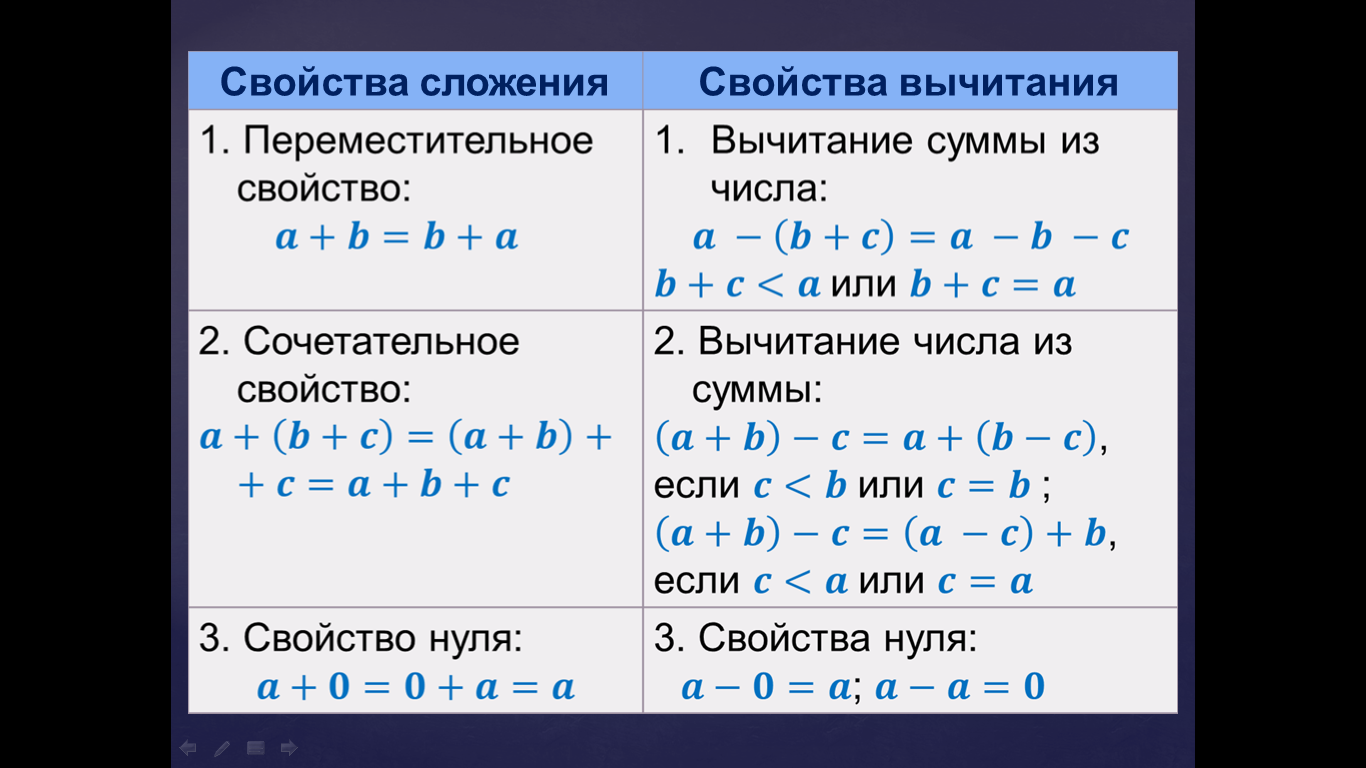 Назовите тему урока
Буквенная запись свойств сложения и вычитания
Автор:
Сидорова А.В.
учитель математики
МБОУ СОШ№ 31
г. Мурманска
Формулируем цели урока:
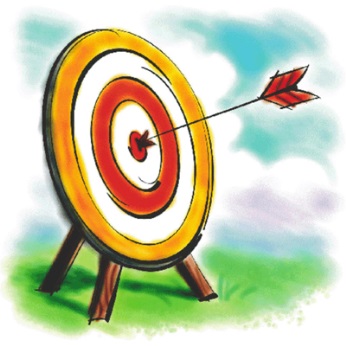 Научиться записывать свойства сложения и вычитания с помощью букв.
Совершенствовать умения использовать эти свойства при вычислениях.
Совершенствовать навыки в правильном прочтении буквенных выражений.
Совершенствовать вычислительные навыки.
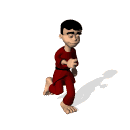 Физкультминутка
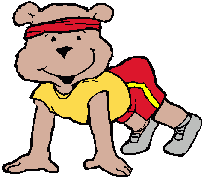 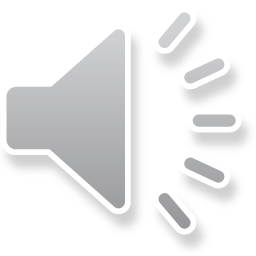 Повторяй за мной
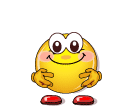 Повторяй за мной
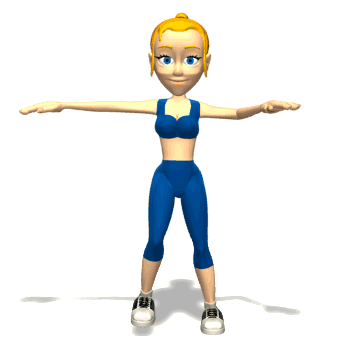 Повторяй за мной
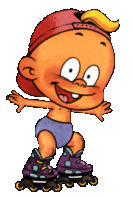 Повторяй за мной
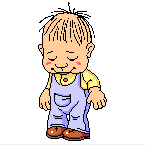 Повторяй за мной
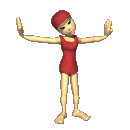 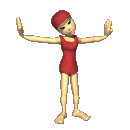 Гимнастика для глаз
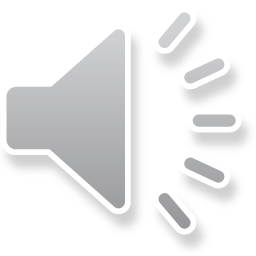 № 337 (работаем в парах)
а + (b + c) = (a + b) + c
    а + (b + c) 
    Если а = 9873, b = 6914, с = 10 209, 
    то 9873 + (6914 + 10 209) = 9873 + 17123 = 26 996
(a + b) + c
   Если а = 9873, b = 6914, с = 10 209, 
   то (9873 + 6914) + 10 209 = 16 787 + 10 209 = 26 996
№ 338, № 339 (работаем в парах)
№ 341
Образец:
Упростите выражение:
56 + х + 14 =                             
 Выполните по образцу.
Проверка:
а) 23 + 49 + m = (23 + 49) + m = 72 + m
б) 38 + n + 27 = (38 + 27) + n = 65 + n
в) x + 54 + 27 = x + (54 + 27) = x + 81
г) 176 + y + 24 = (176 + 24) + y = 200 + y
(56 + 14) + х
= 70 + х
№ 348
Токарь выполнил заказ на изготовление одинаковых деталей за три дня. В первый день он изготовил 23 детали, а во второй день – на b деталей больше, чем в первый день, а в третий день – на 4 детали меньше, чем в первый день. Сколько деталей изготовил токарь за эти три дня? Составьте выражение для решения задачи и найдите его значение при b = 7  и b= 9.
I
II
III
23 д.
?, на b д. >
?, на 4 д. <
? д.
Задача
Составьте выражение для решения задачи и найдите его значение:
«В треугольнике АВС длина стороны АВ равна 5 см, сторона ВС длиннее стороны АВ на 8 см, а длина стороны АС меньше суммы длин сторон АВ и ВС на а см. Найдите периметр треугольника.»
АВ
ВС
АС
-5 см
- ? см, на 8 см >
- ? см, на а см <
? д.
? д.
Подведем итоги
Назовите тему урока.
Расскажите, чему вы научились.
С какими трудностями вы столкнулись?
Как преодолеть эти трудности?
Оцените свою деятельность на уроке: нарисуйте в своей тетради
если всё понятно-  
если некоторые задания вызвали трудности–
если ничего не понял –
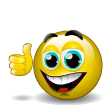 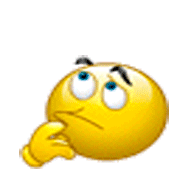 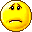 Спасибо за урок!